История России
Социально-экономическое развитие страны в начале XX века 




Учитель Жилёнене С.В.
План урока
1.Император Николай II. 
2.Консерваторы и либералы.
3.«Зубатовщина».
4.П.Д.Святополк-Мирский и его проекты.
5.Национальная политика.
Задание на урок
Выделите консервативные и либеральные черты в политике царизма на рубеже XIX-XX 
веков?
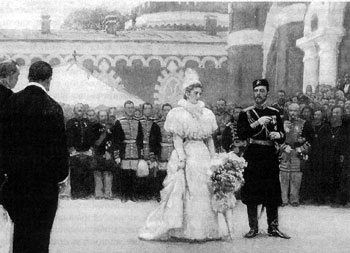 К началу XX в. Россия
 оставалась едва ли не единственной 
европейской страной, где во всей 
незыблемости сохранялся абсолютизм
1.Император Николай II
Николай II родился в 1868 г. В 1894 г. стал императором. Он прекрасно говорил на английском, любил одеваться в русское платье, был скрытен, не любил излагать свои взгляды. В начале он находился под влиянием матери, а затем-жены Александры Федоровны. При решении вопросов он пытался представить как это сделал бы его отец. Все знавшие его, считали царя человеком средних способностей  и отмечали  как хорошего семьянина
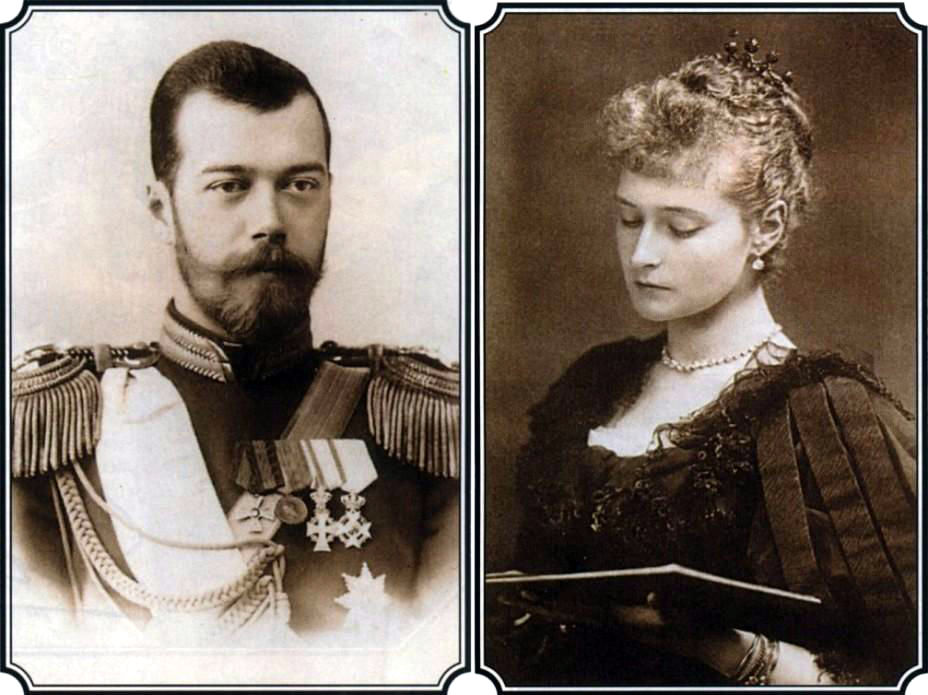 Император и императрица
2.Консерваторы и либералы
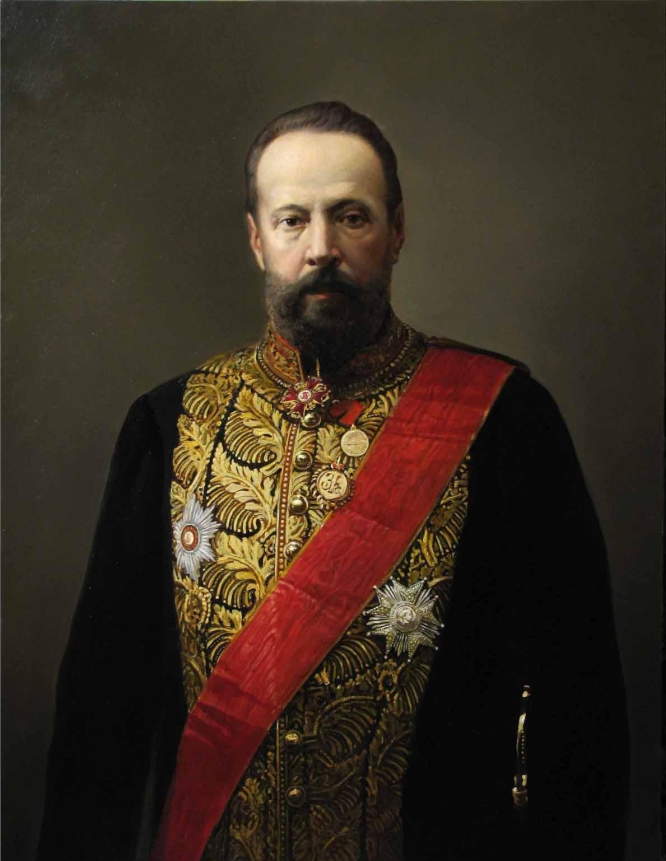 За влияние на царя щла борьба либералов и консерваторов.
С.Ю. Витте считал, что России 
реформы промышленности, финансов и на этой основе будут накоплены средства для проведения социальных преобразований. Он полагал необходимым постепенную передачу политической власти буржуазии
Витте Сергей Юльевич
2.Консерваторы и либералы
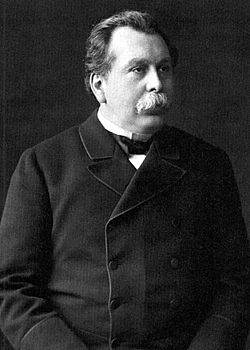 Оппонентом Витте стал Министр внутренних дел В.К.Плеве. Он полагал, что у России своя история и свой социальный строй. 
Плеве соглашался с 
необходимостью проведения реформ в местном самоуправлении, но предлагал осуществлять их постепенно и под контролем царского правительства.
Плеве Вячеслав  Константинович
3.«Зубатовщина».
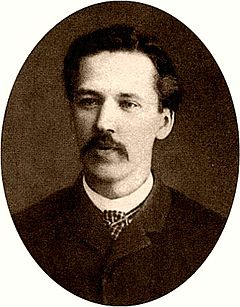 Плеве в своей 
деятельности основное внимание уделял системе охраны общественного порядка. «Охранка» в начале века расширила свою сеть и охватила всю страну.
Начальник Московского охранного отделения С.В.Зубатов попытался вырвать рабочих из нараставшего революционного движения
Зубатов Сергей Васильевич
3.«Зубатовщина».
При поддержке московского генерал-губернатора Великиго князя Сергея Александровича в Москве были созданы легальные профсоюзы. 
Их членам предоставлялись льготы, для них устраивались воскресные школы, лечебные учереждения. Руководители «полицейского социализма» не запрещали рабочим участвовать в экономических стачках.
После волны стачек 1902-1904  правительство пошли жалобы от фабрикантов и профсоюзы были распущены. 
А в 1904 г. Плеве был убит эсерами
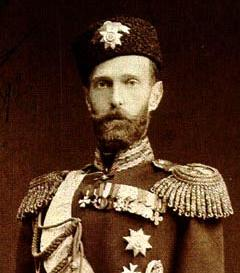 Великий князь Сергей Александровича
4.Святополк-Мирский и его проекты
Ситуация в стране продолжала обостряться под влиянием экономического кризиса и поражений в Русско-японской войне.
Резкой критике власти подверглись со стороны земских либералов, начался рост студенческих выступлений.
Новым министром внутренних дел стал П.Святополк-Мирский, известный своими либеральными взглядами.
.
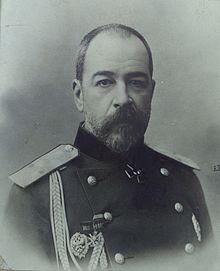 Святополк-Мирский Петр Дмитриевич
4.П.Д.Святополк-Мирский и его проекты
В конце  1904 г. в записке царю он предложил план 
государственного 
переустройства-включить в Госсовет выборных от земств и дум, расширить круг избирателей и распростра-нить земства на всю тер-риторию России. 
Предполагалось постепенно уравнять крестьян в правах с другими сословиями  и улучшить положение старообрядцев и инородцев.
Николай издал указ о скорых преобразованиях, но до реальных мер дело не дошло.
.
.
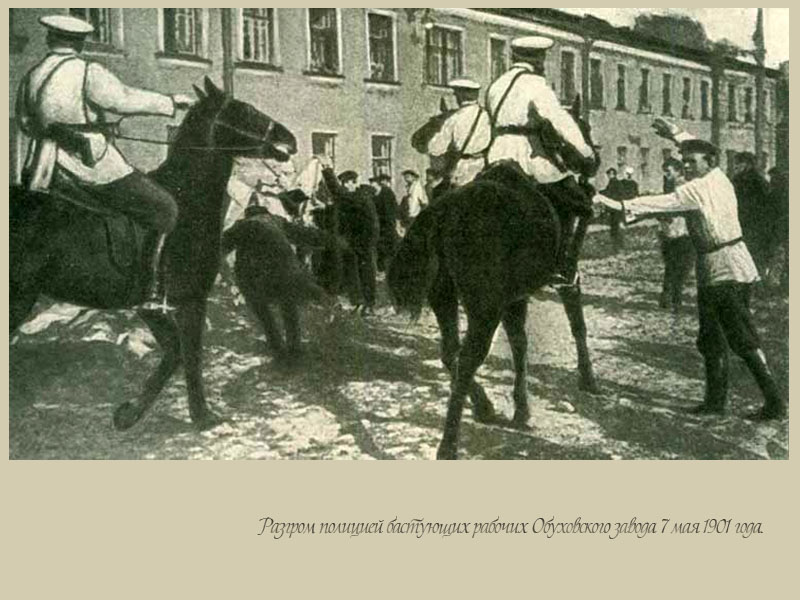 Всероссийские студенческие забастовки
5.Национальная политика
В области национальной политике Николай начал наступление на национальные области.В 1899-1901 гг. были ограничены права финского сейма, фины начинали служить в русской армии на общих условиях, делопроизводство(как и в Польше) должно было вестись на русскомязыке.
Продолжались гонения на евреев и еврейская молодежь, не видя для себя перспектив, пополняла ряды революционных организаций. Одновременно в стране усилилось влияние еврейского капитала. В начале XX  века по стране прокатилась волна еврейских погромов.
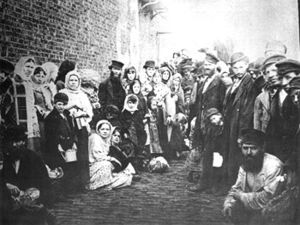 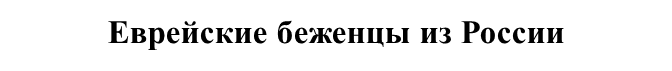 Ответим на вопросы:
Охарактеризуйте личность императора Николая II. 
Кто такие консерваторы и либералы?
Объясните понятие «Зубатовщина».
Какую национальную политику проводила Россия в начале XX века?